Виды бокалов и их назначение
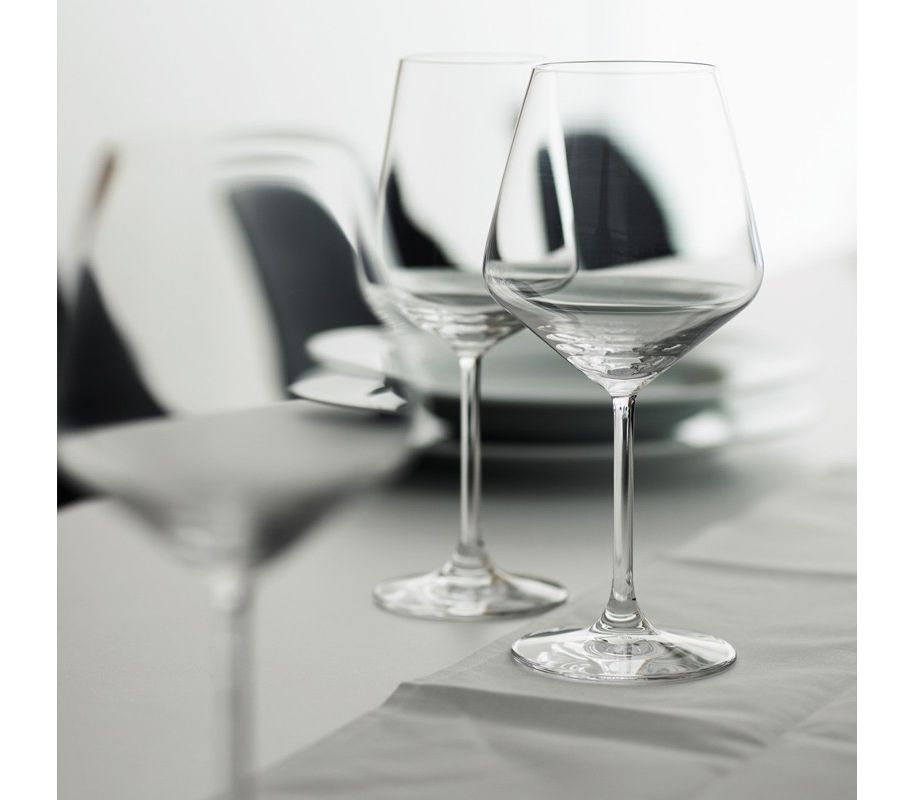 Бокал для воды
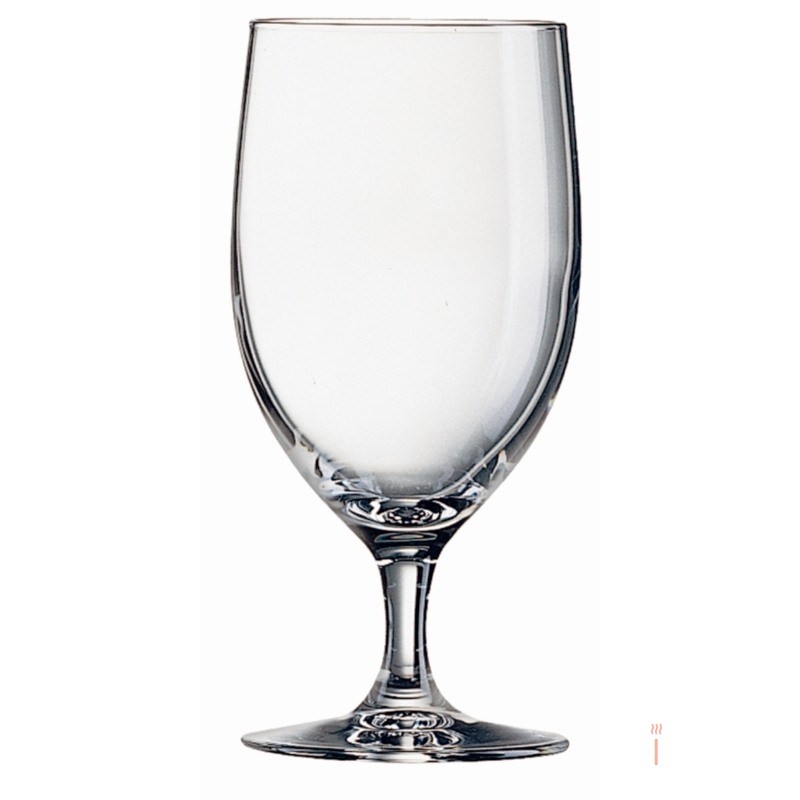 Помещается до 850 мл жидкости.
 
Как правило, такой бокал заполняется лишь наполовину - этого достаточно для человека за трапезой. 
Заполняют бокал чистой питьевой водой или минеральной. 
Наливать сок или газированную воду в такой бокал нельзя - это грубейшее нарушение этикета.
Бокал для красного вина
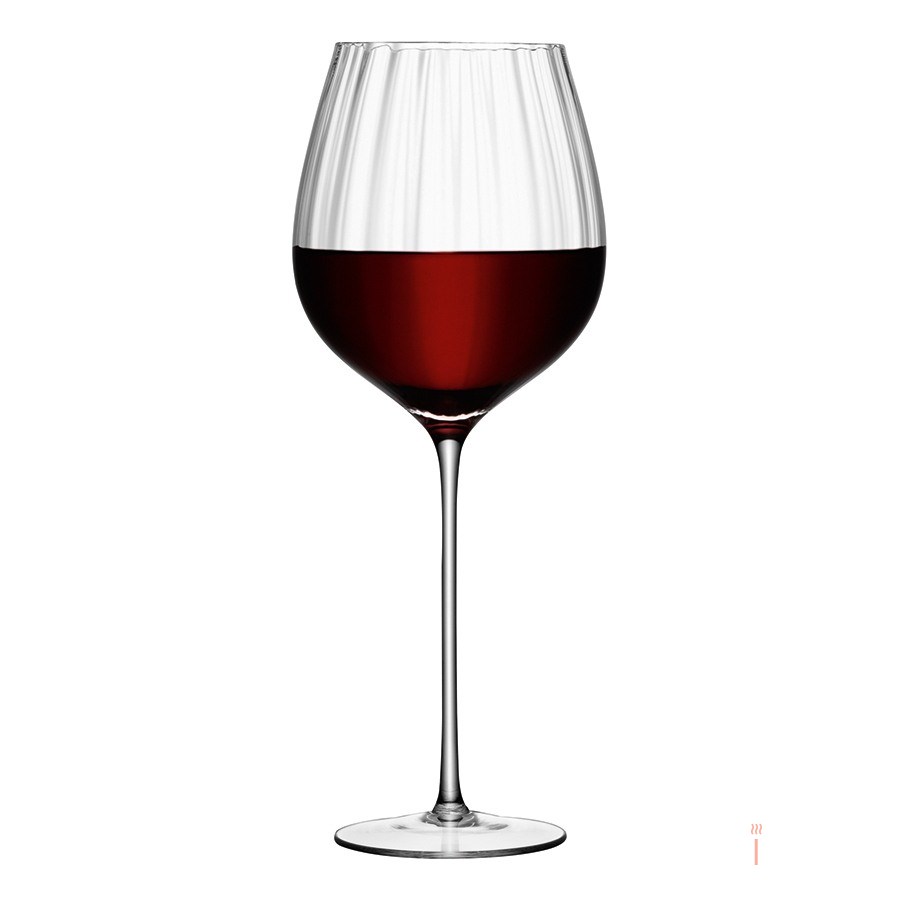 Объём 200-300 мл. 

Бокал делают широким, чтобы напиток как можно больше контактировал с кислородом. 
Это улучшит вкус вина и позволит выветриться посторонним ароматам и запахам.
Бокал флюте
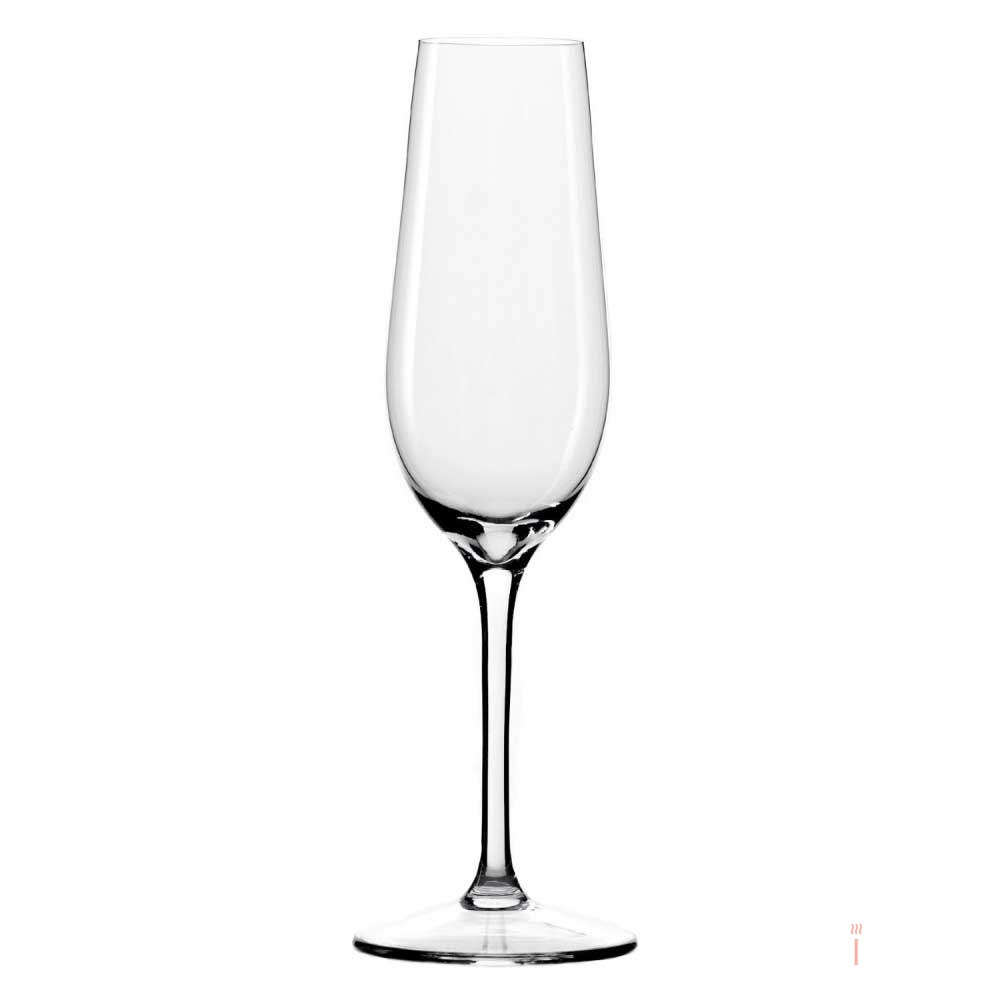 Флюте - это ёмкость, сильно вытянутая вверх на небольшой ножке, объём около 150-200 мл.
 
В бокале флюте подают шампанское, зауженная форма улучшает пенящиеся свойства игристых вин. 
Ёмкость не наполняется до самого верха, напиток наливают всего на 2/3 бокала. 
Охлаждать требуется не только шампанское, но и сам бокал перед подачей.
Бокал для белого вина
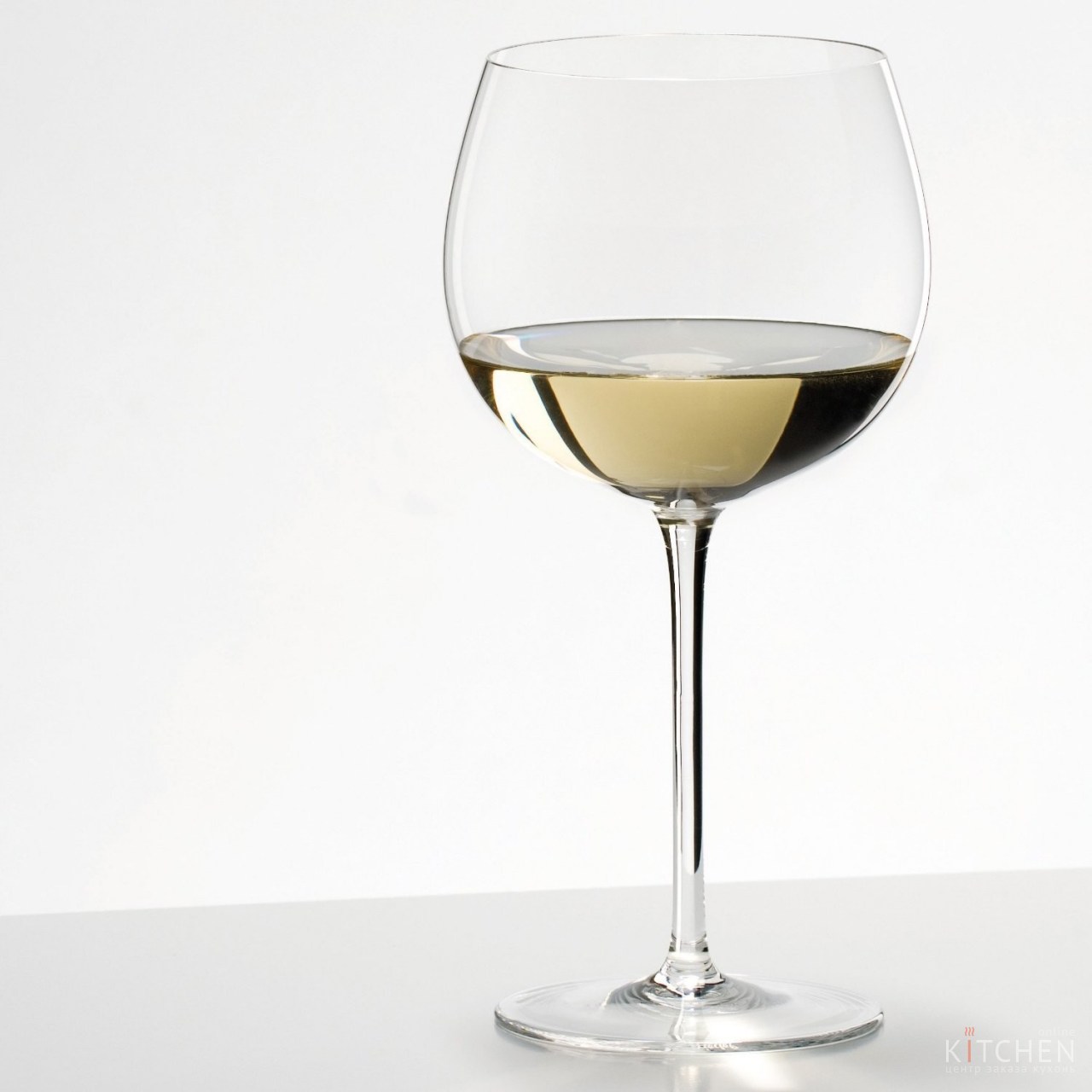 Объёму не более 150 мл. 

Для белого вина характерен тонкий аромат, вытянутая форма бокала помогает его раскрыть.
Фужер-блюдце
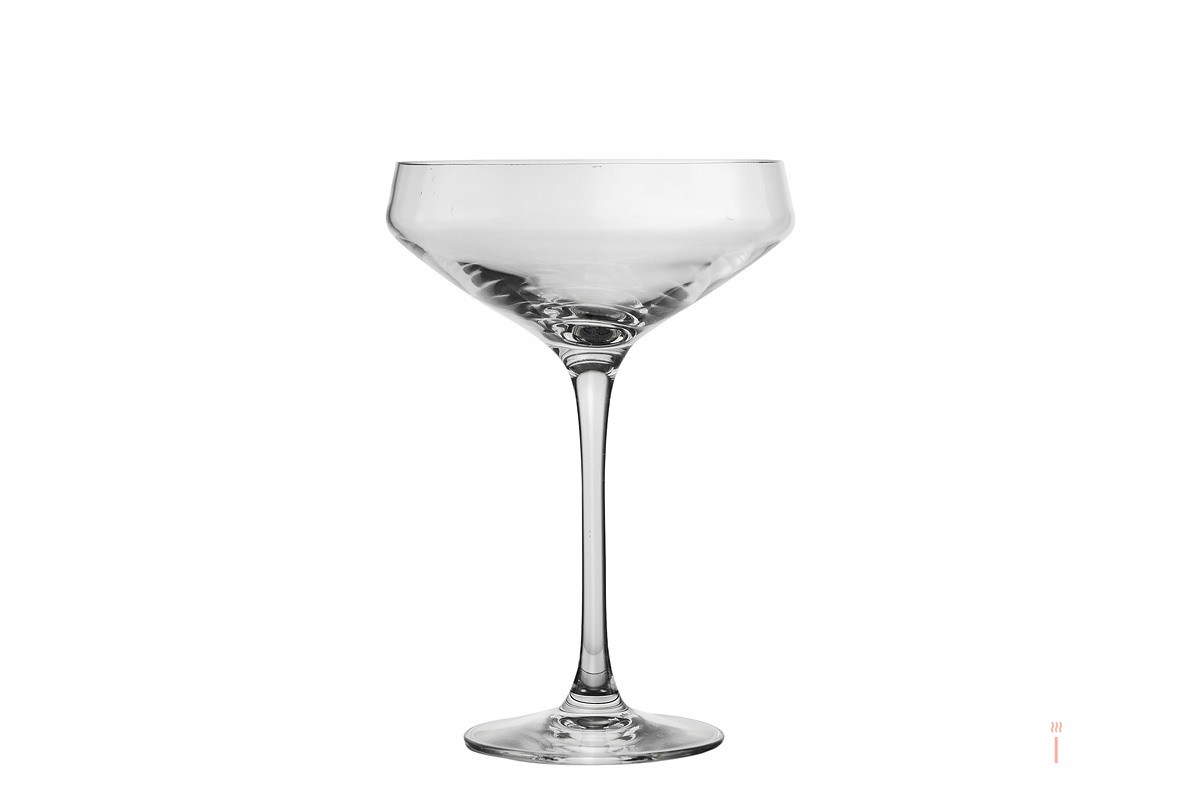 Бокал на высокой ножке объёмом 200 мл.

В настоящее время фужер используется на различных мероприятиях для выстраивания пирамид из шампанского, а также для подачи коктейлей.
Коктейльная рюмка
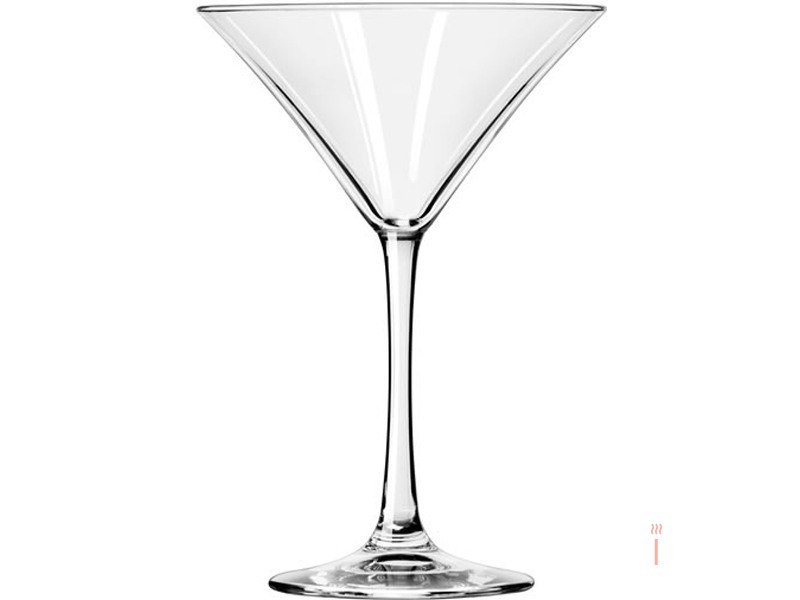 Рюмка выглядит как конусообразная ёмкость на длинной ножке, объём фиксированный - 150 мл.

Используется для подачи мартини и различных коктейлей без добавления льда (например, коктейль Космополитен).
Бокал для Маргариты
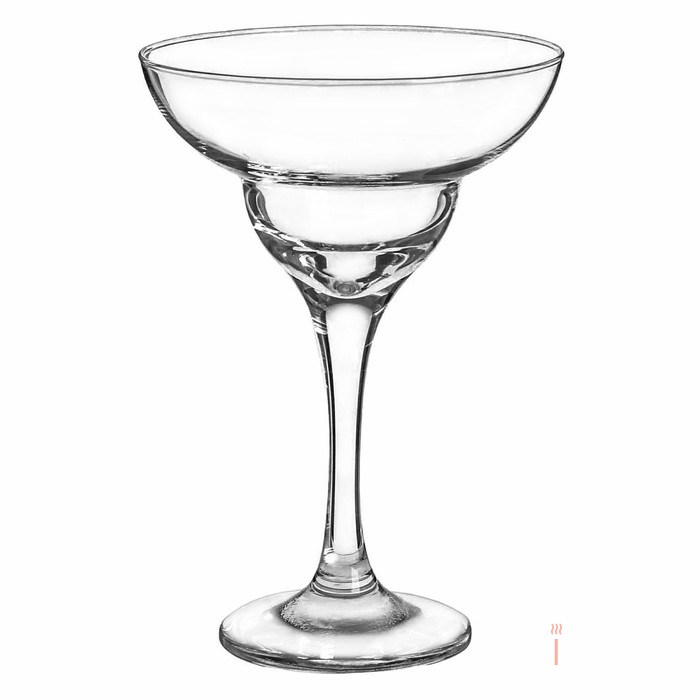 Ёмкость объёмом 250 мл. 

Нижняя часть округлая , которая расширяется и напоминает глубокое блюдце, ножка тонкая и длинная. 
Такой бокал предназначается только для одного коктейля - для Маргариты со льдом.
Бокал Харрикейн
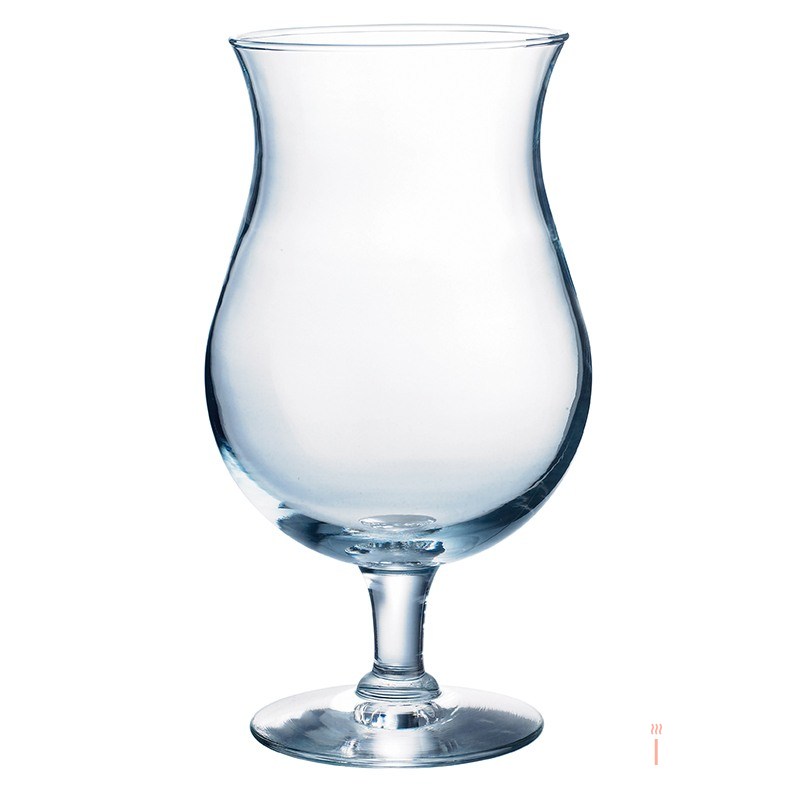 Объём бокала от 400 до 750 мл.

 Используется для подачи коктейлей, преимущественно тропических. 
Большую часть ёмкости занимает, как правило, не напиток, а лёд и фрукты.
Бокал для коньяка
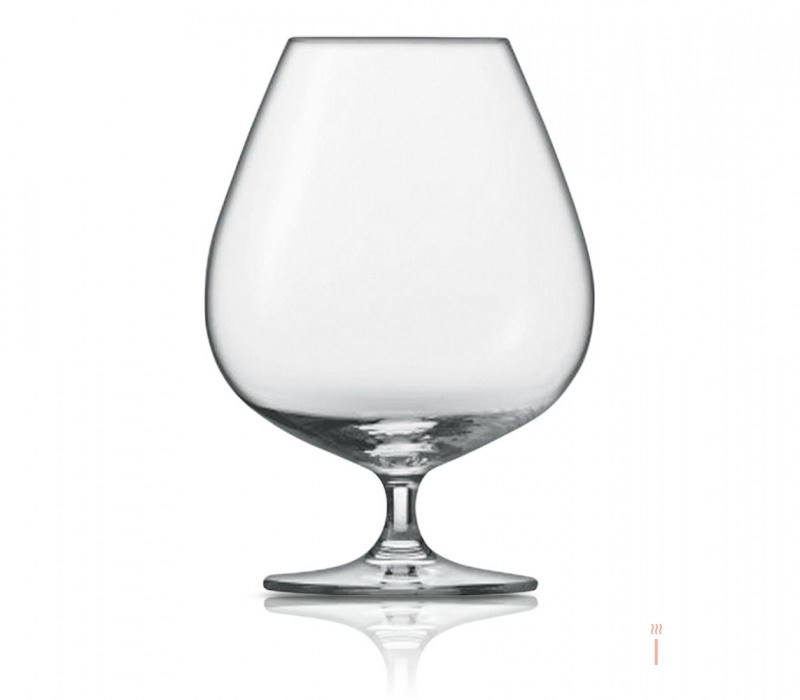 Объём бокала составляет 200-300 мл, но заполняется всего лишь на 1/3.

В таких бокалах подают как коньяк, так и бренди. 
Ножка у бокала короткая и толстая, сама ёмкость достаточно широкая, похожа на бокал для красного вина.
Бокал для арманьяка
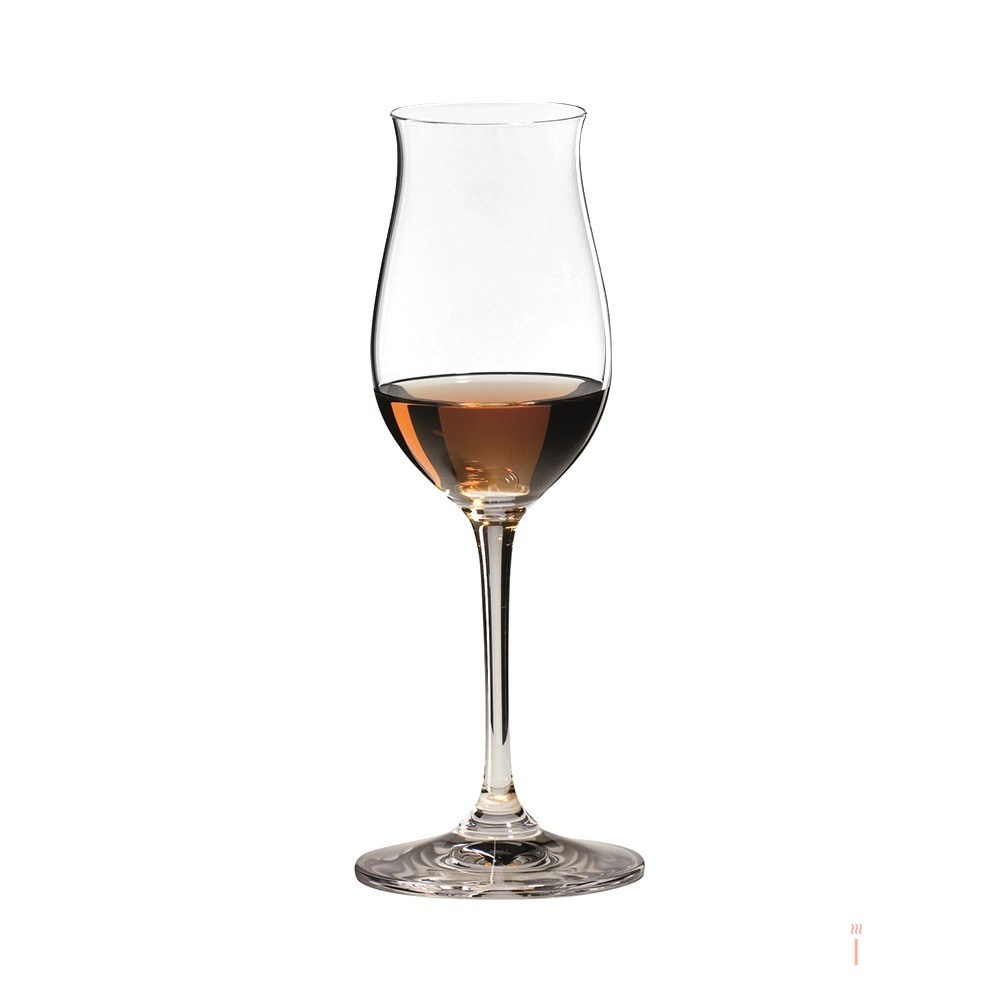 Типичный объем бокала от 150 до 250 мл.

Наполняются такие бокалы только арманьяком, для подачи других напитков непригодны.
Мадерная рюмка
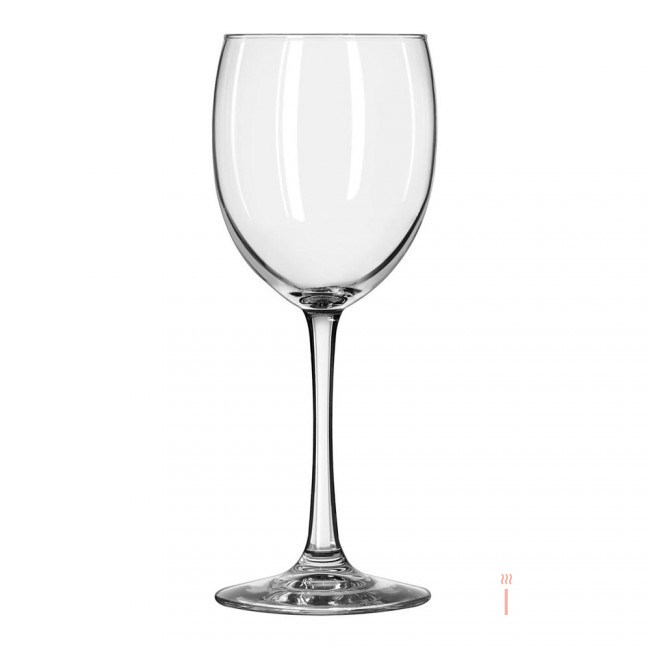 Небольшой бокал на толстой ножке объёмом 75 мл.

В нём подают креплёные вина, которые пьют большими глотками.
Рюмка для водки
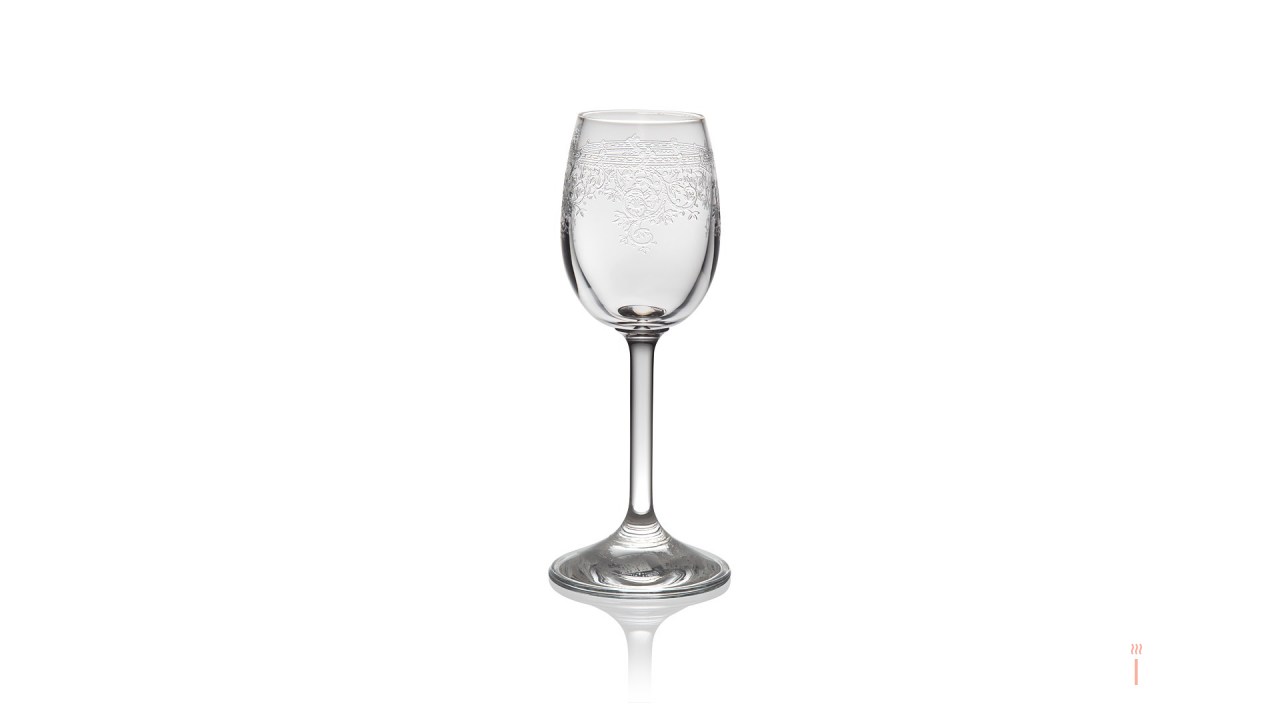 Маленькая ёмкость на короткой толстой ножке объёмом 40 мл.

Иногда охлаждается перед подачей.
Стопка
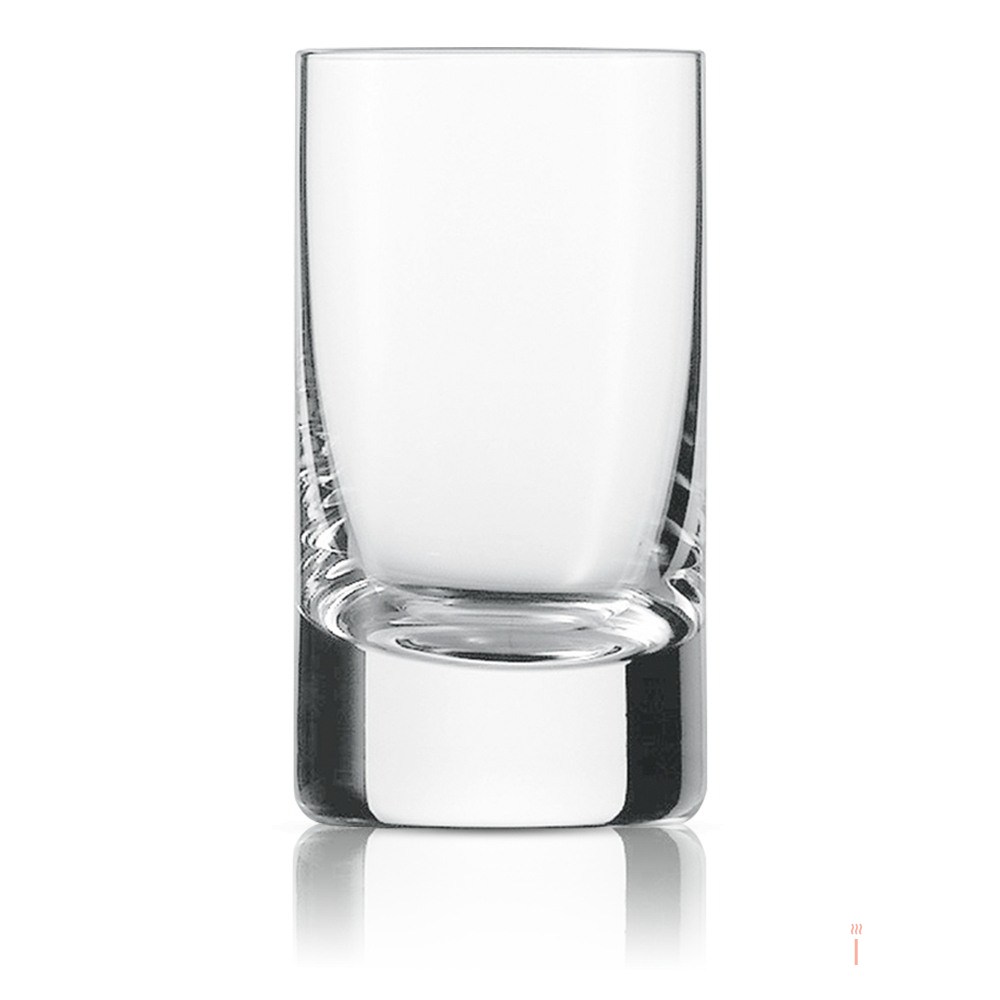 Объём составляет 
от 40 до 60 мл.

Небольшая ёмкость с толстым дном применяется для подачи водки или шотов.
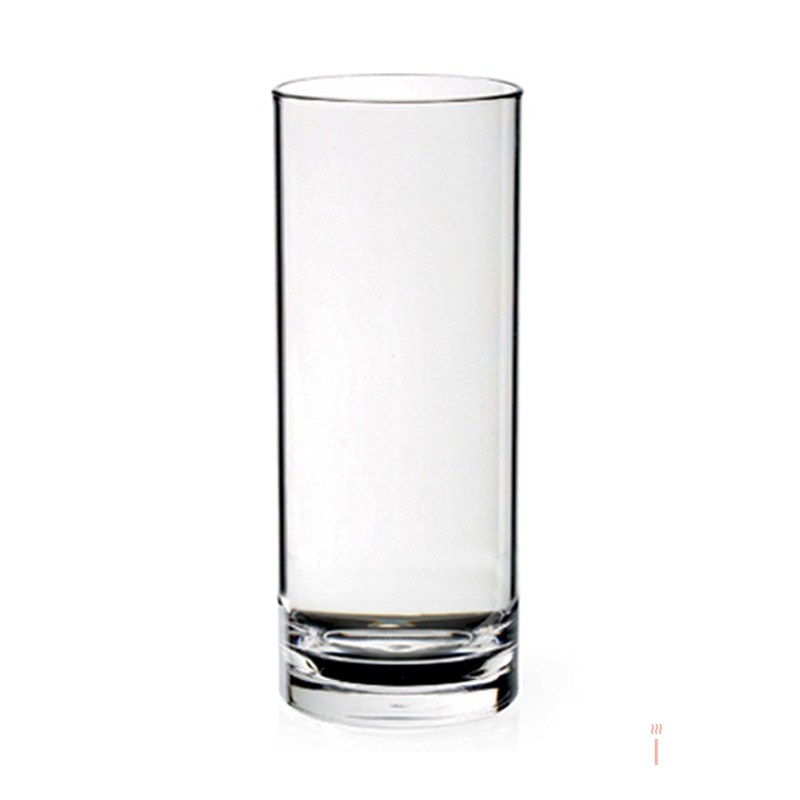 Стакан Коллинз
Прямой стакан с толстым дном, объём составляет 300-350 мл. 

В таком стакане подают слабоалкогольные коктейли со льдом. 
Пригоден для подачи соков и воды.
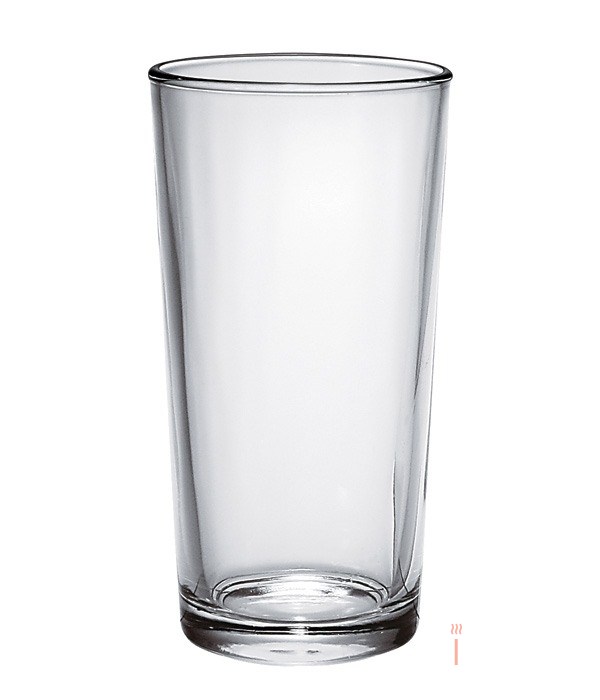 Хайбол
Объём не более 270 мл.

Стакан, расширяющийся к горлышку, применяется для подачи соков, компотов, крюшонов, газированных напитков.
Стакан олд-фешн
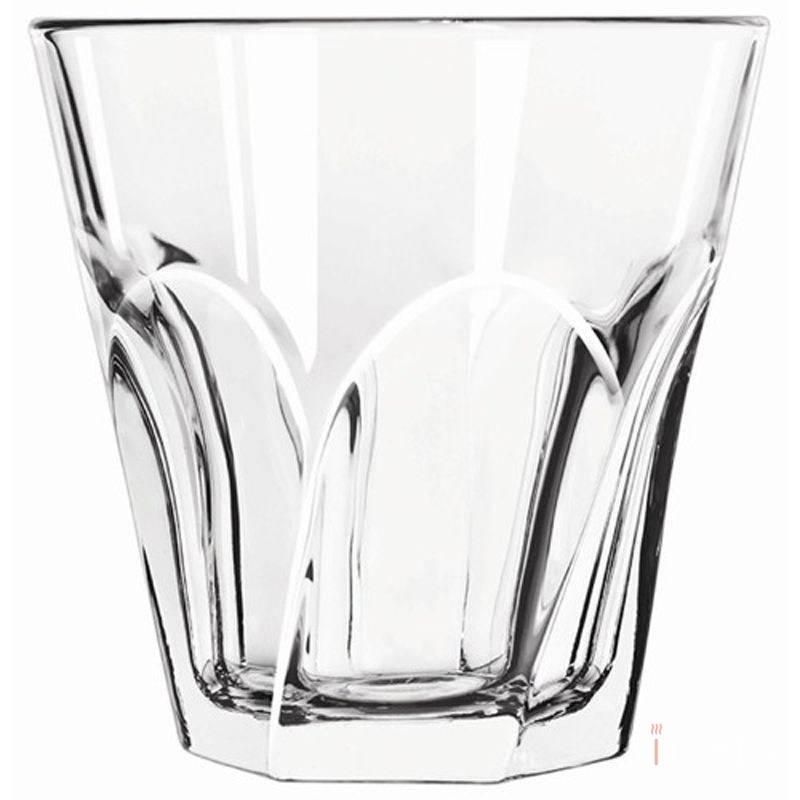 Объём составляет не более 180 мл.

Невысокий стакан с толстым дном, в нём подают крепкие алкогольные напитки (например, виски или ром) со льдом, наполняется на 1/3.
Стакан латте
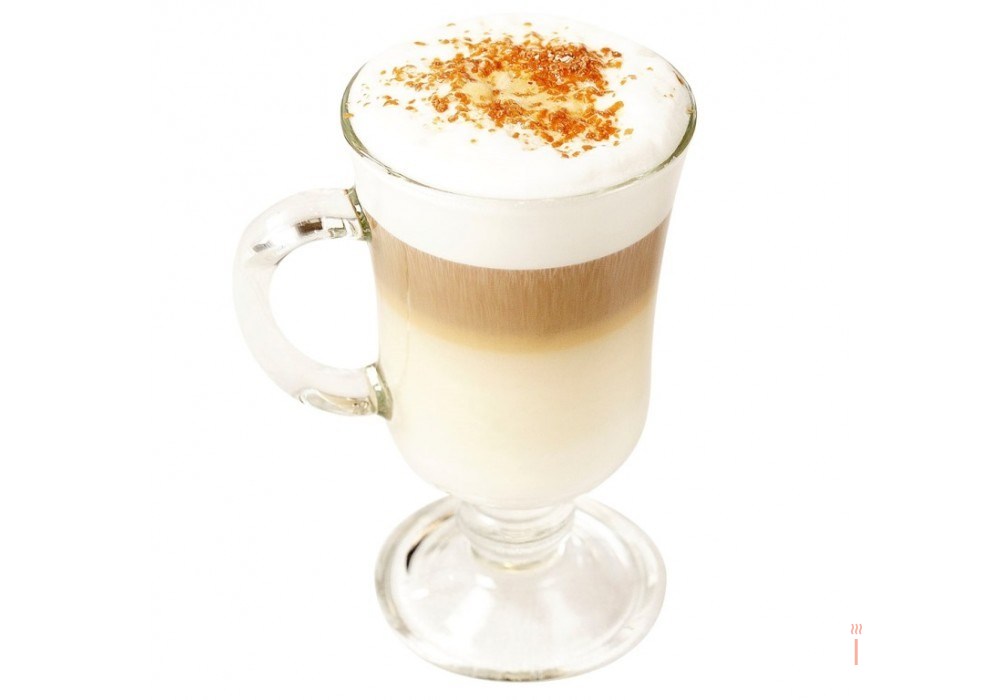 Объём 150-300 мл.

Стакан предназначен для подачи горячего кофейного напитка, изготавливается из жаропрочного стекла, поэтому в него можно наливать горячий кофе. 
Высокая ёмкость даёт возможность делать кофейный напиток слоями. 
Дно стакана тонкое, а стенки расширяются к горлышку.
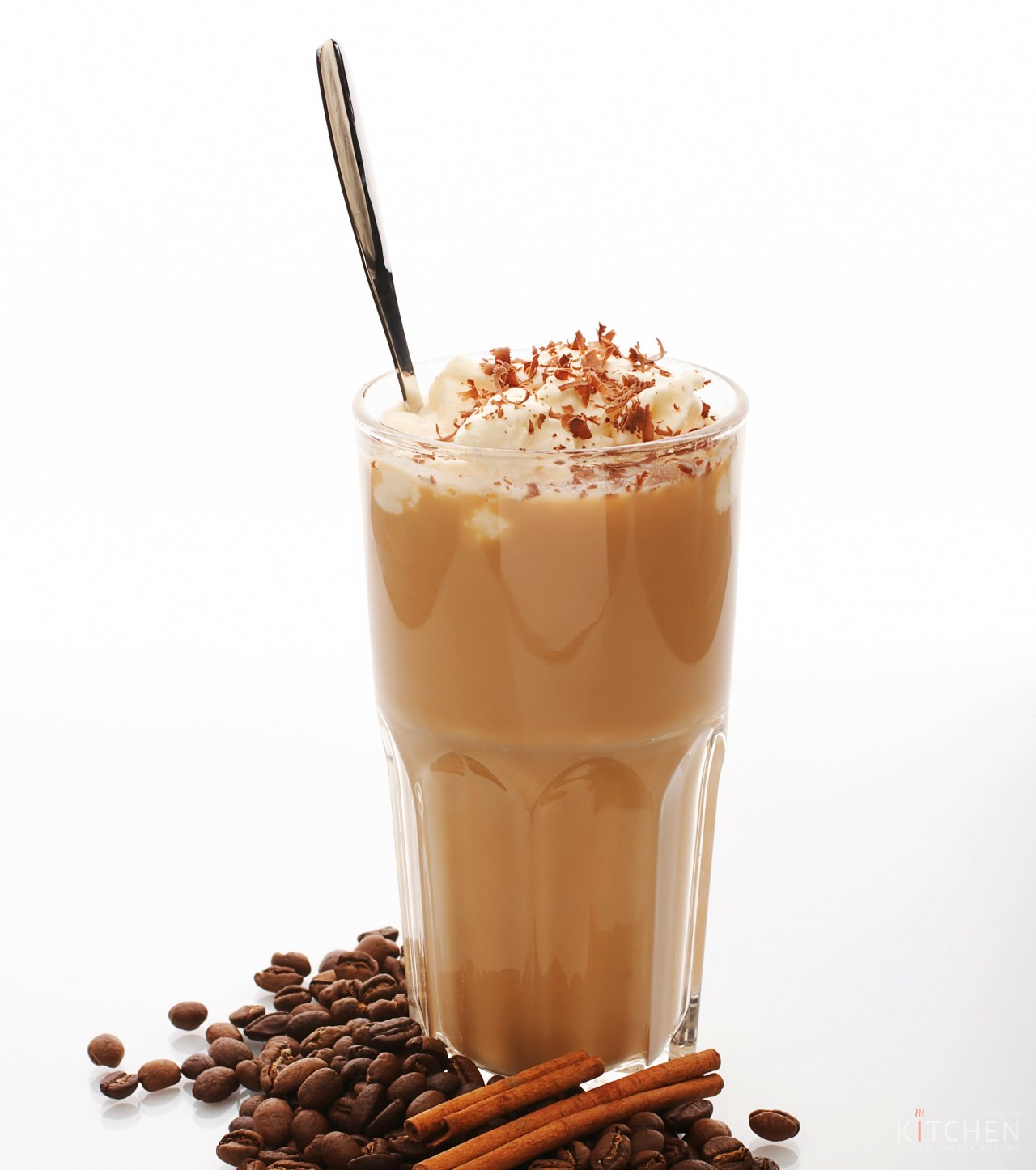 Бокал фраппе
Объём достаточно большой - 250 мл.

Отлично подходит для подачи молочных коктейлей.
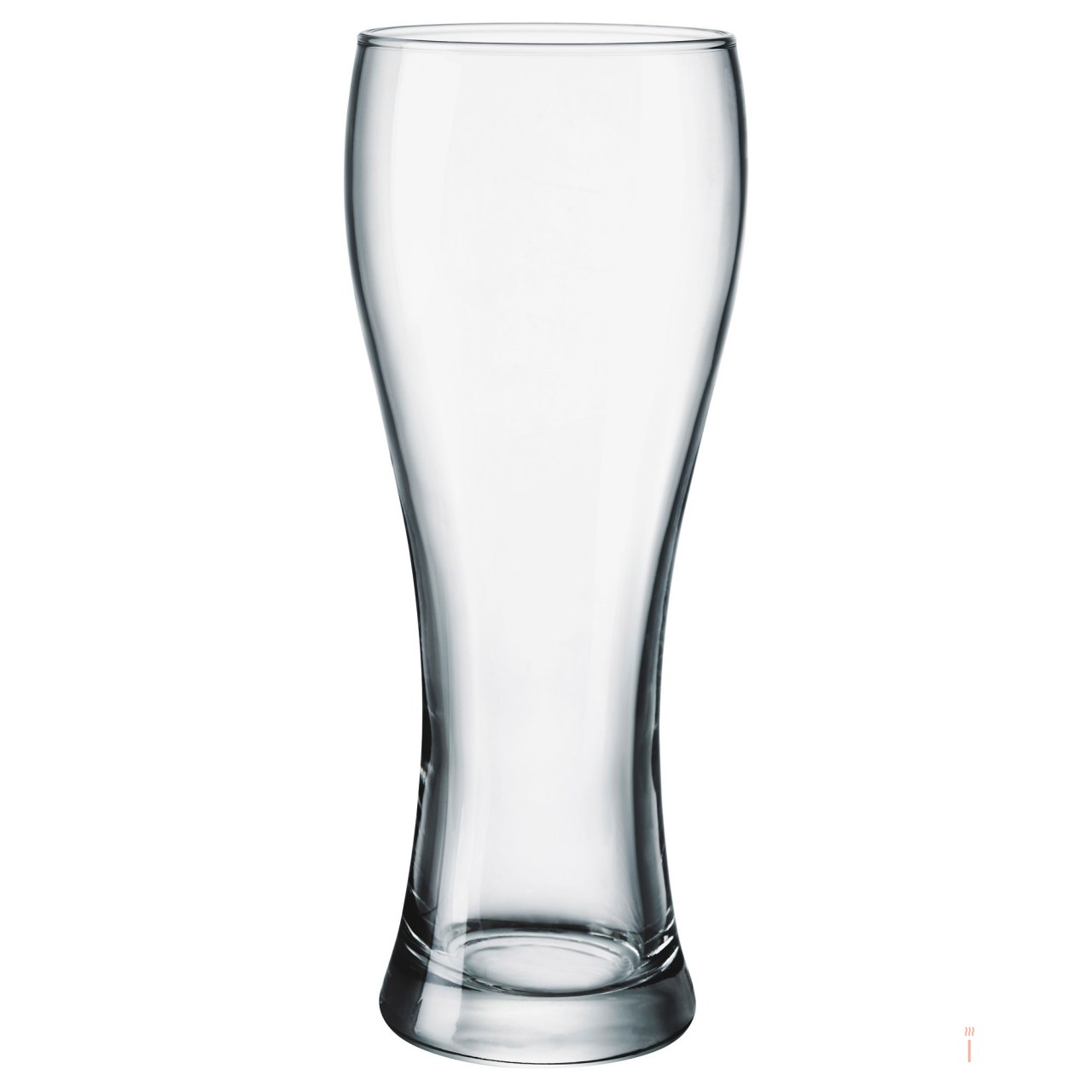 Пивной стакан
Бокалы от 250 мл до 1 л. 

Стакан имеет прочное дно.
В пивных стаканах подают пиво и коктейли на его основе.